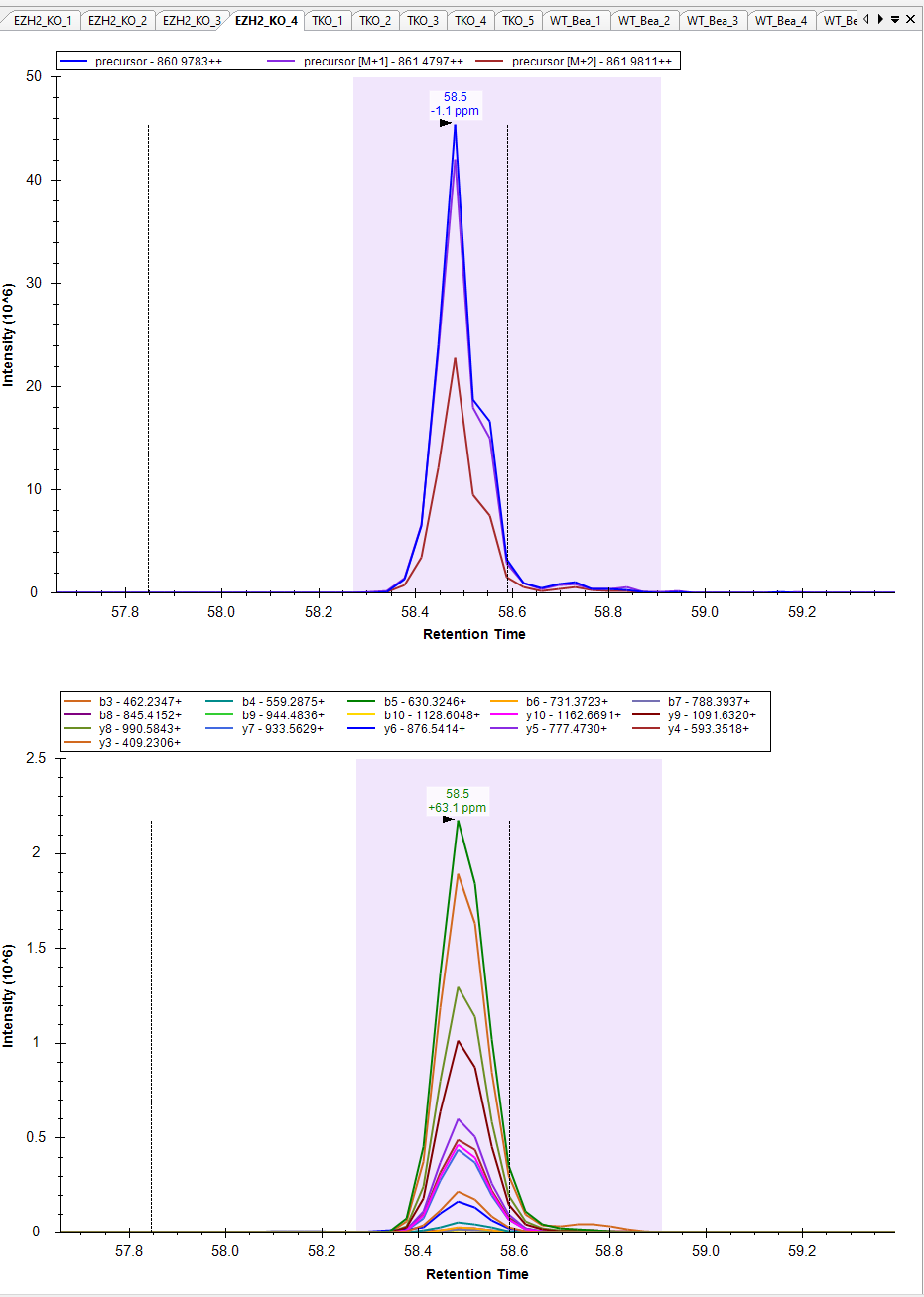 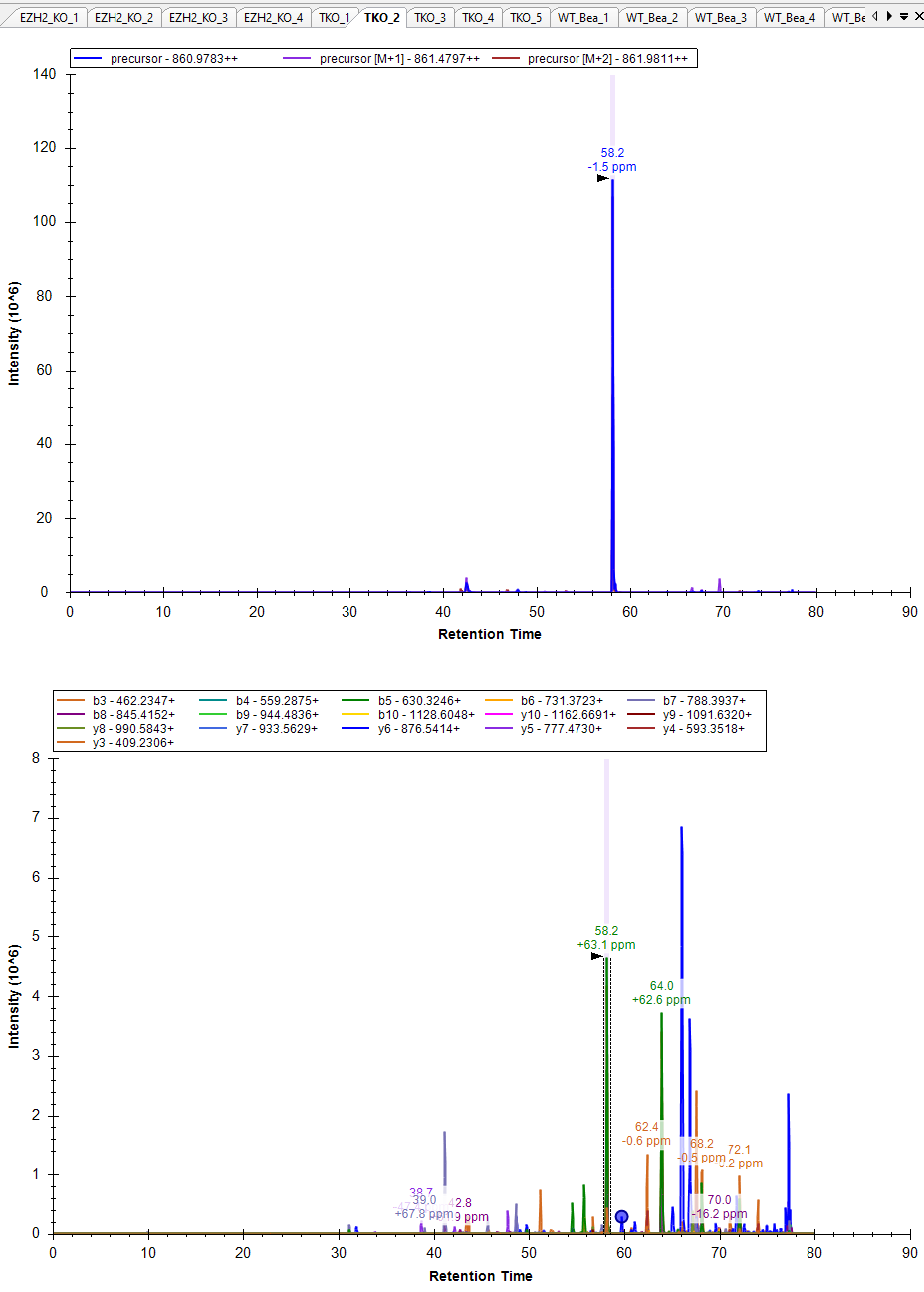 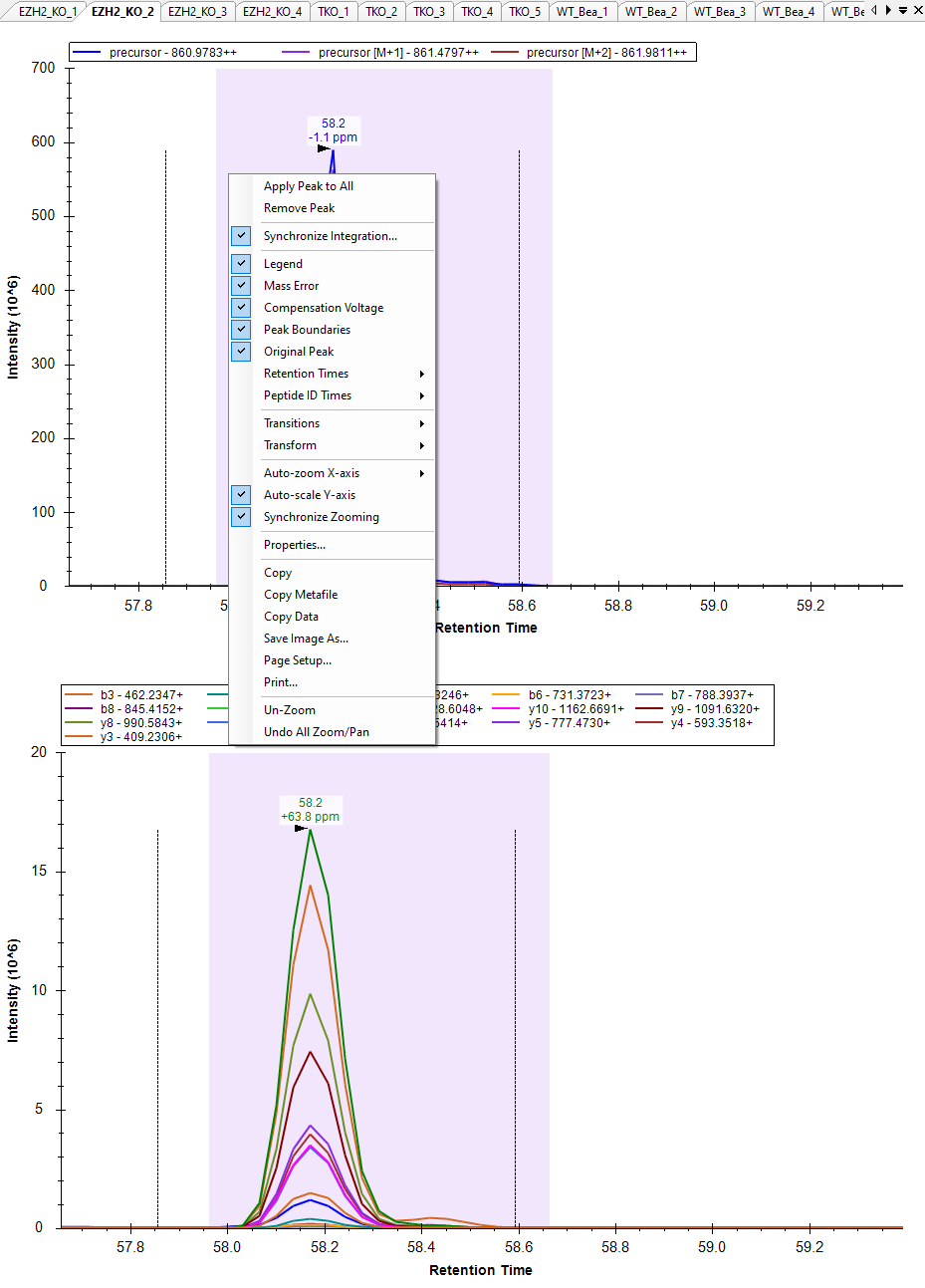 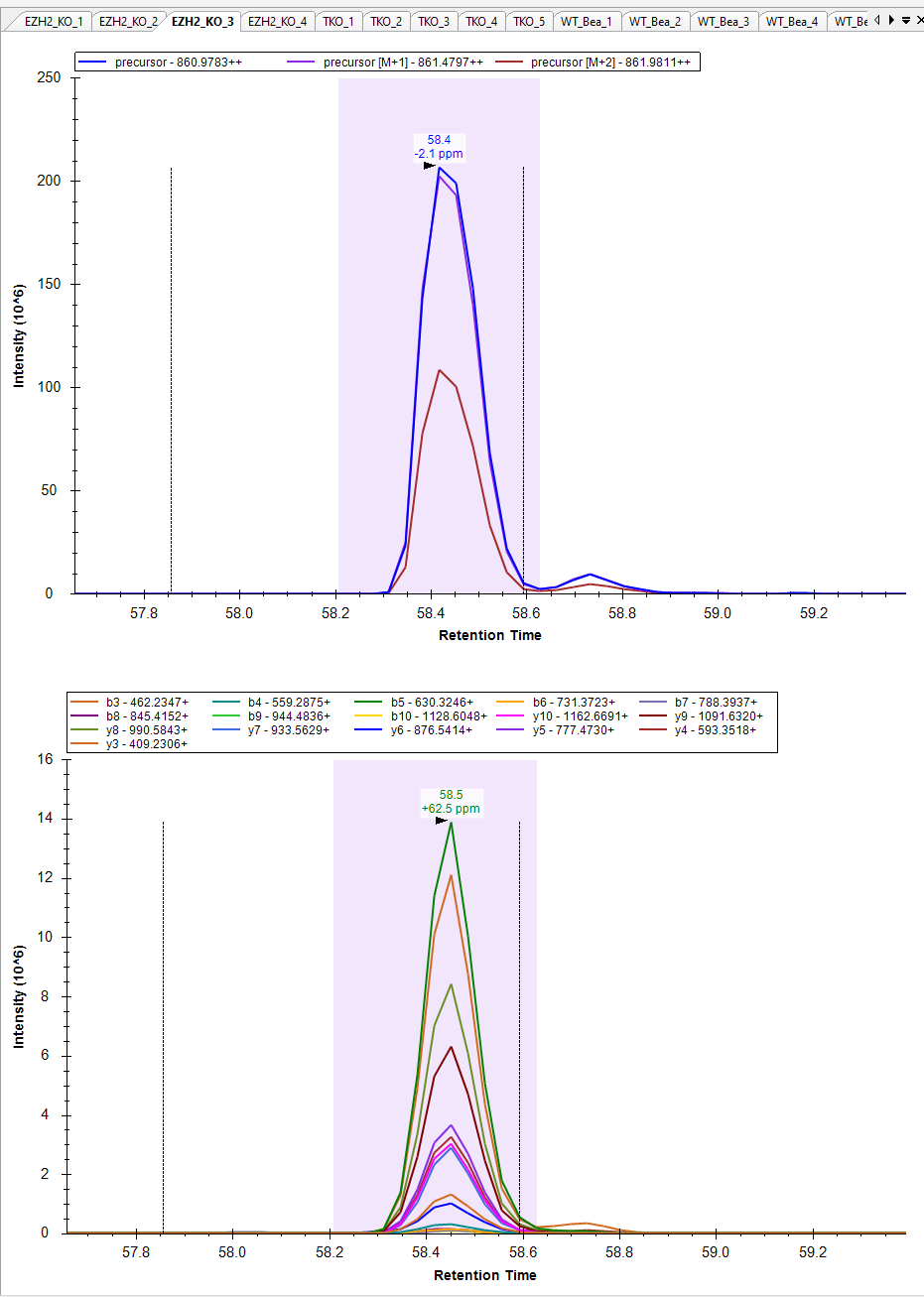 Synchronised zooming enabled
Some of the samples not synchronysed